Mathematik 10 Abels
Wie berechne ich den Oberflächeninhalt einer Pyramide?
Den Haupteingang zum Louvre in Paris bildet eine Glaspyramide. 
Die Pyramide ist etwa 22 Meter hoch und 35 Meter breit. 
Ihre Grundfläche ist ein Quadrat.





Beschreibe die vier Außenflächen der Glas­pyramide mithilfe von Formen und Maßen möglichst genau.
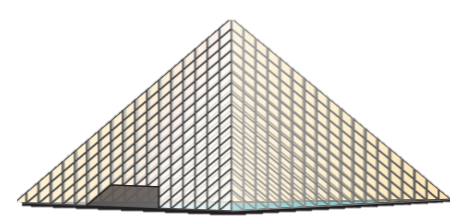 Pyramide – Oberflächeninhalt
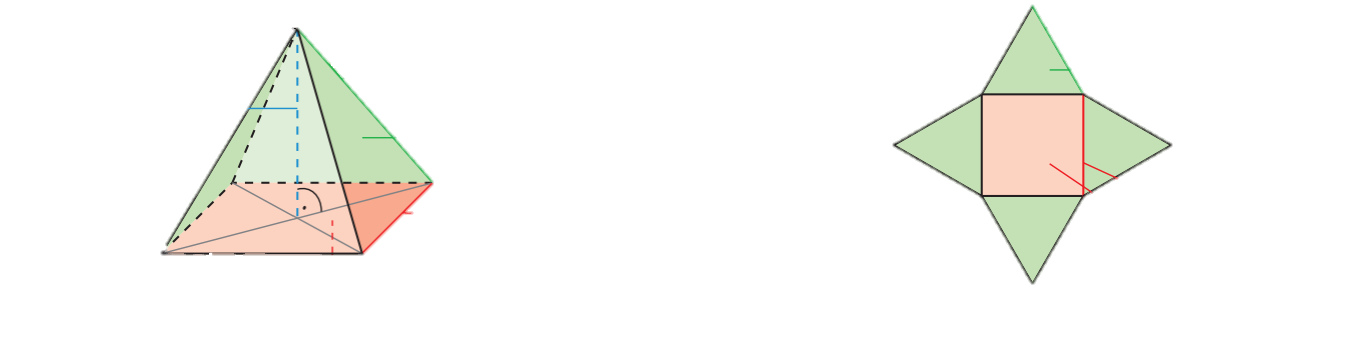 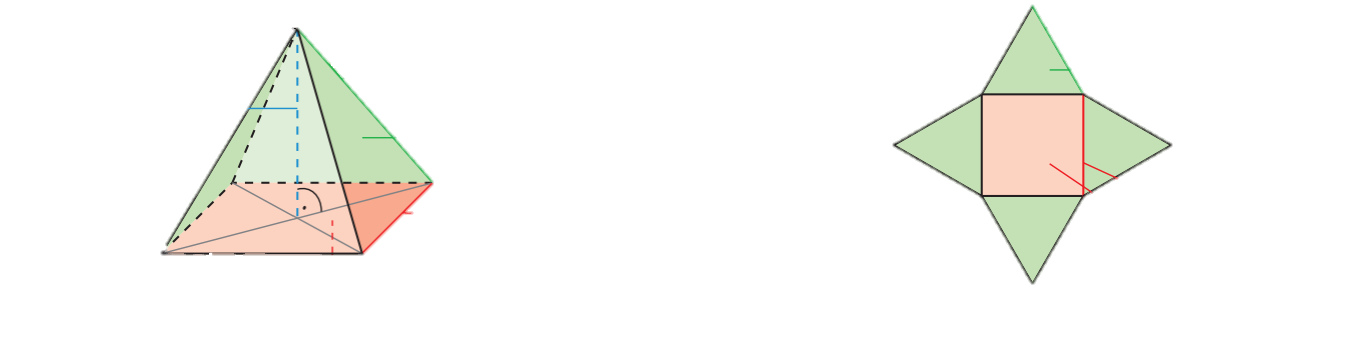 Seitenkante
Spitze
Seitenfläche
Höhe
Grundkante
Grundfläche
Schrägbild
Netz
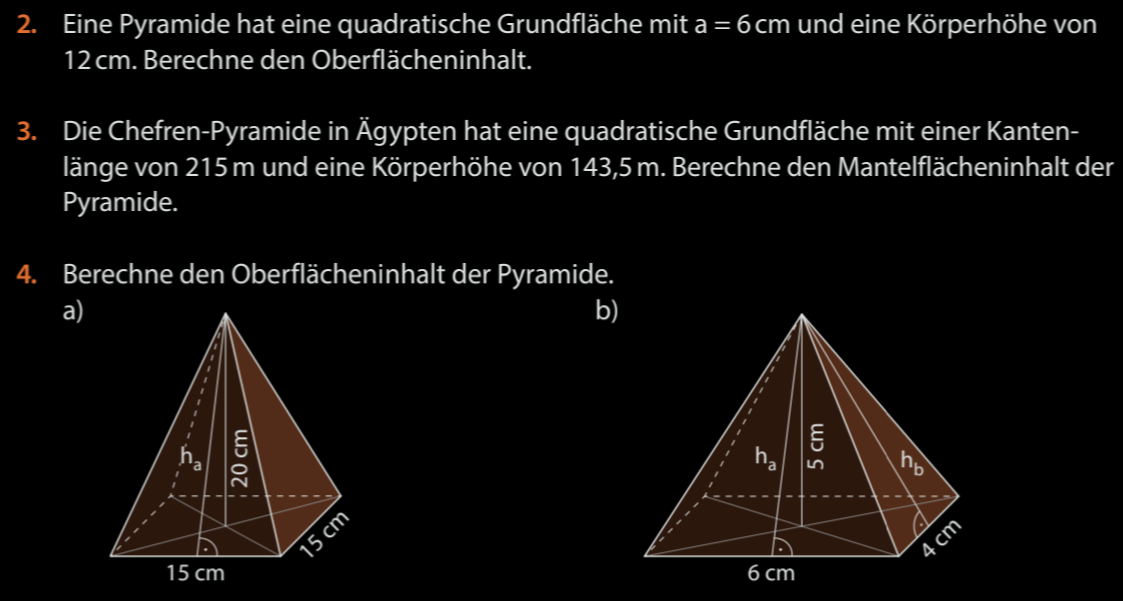 Fun132
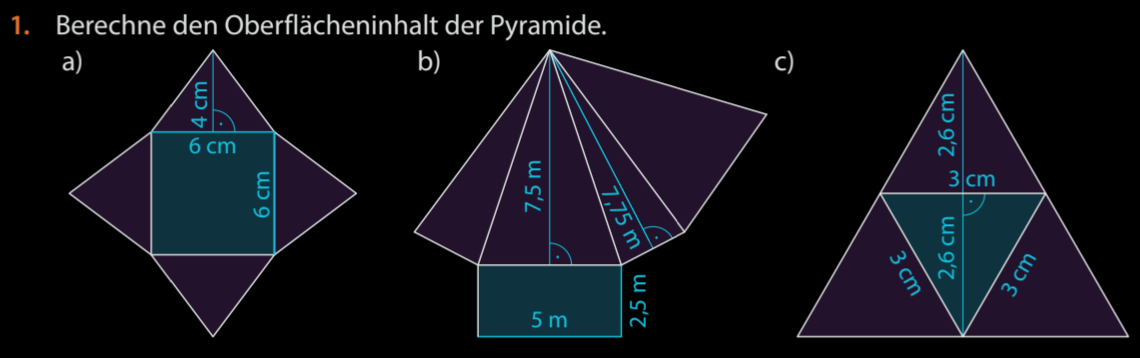 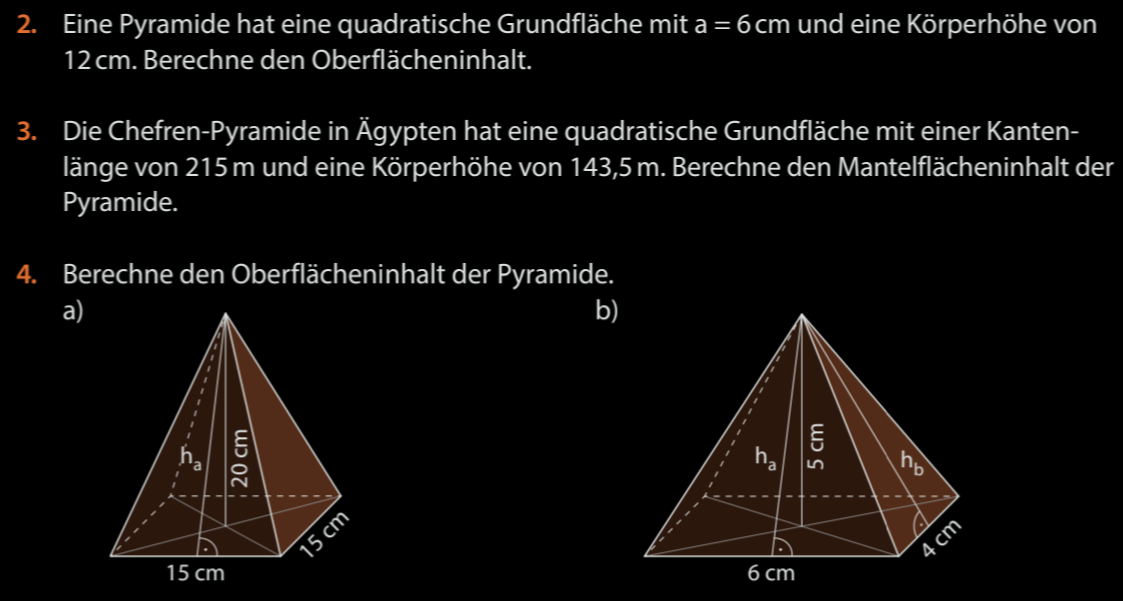 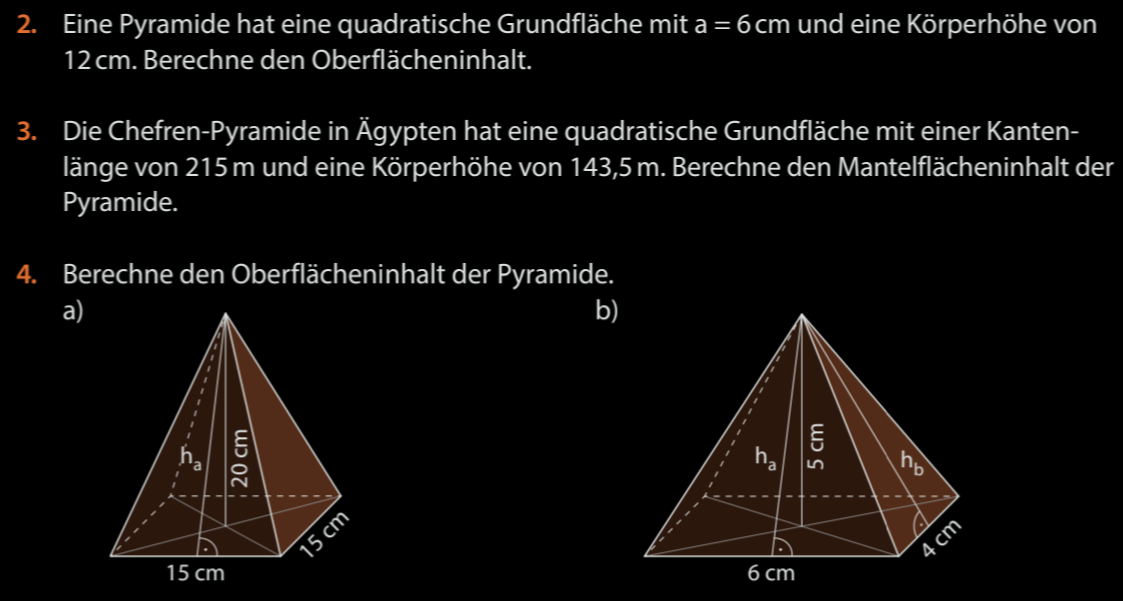 Fun133
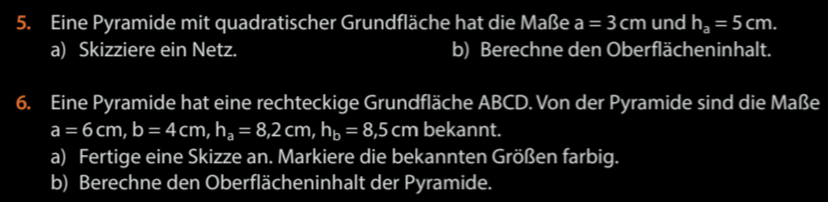 Fun134
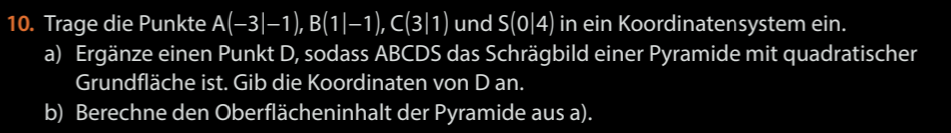 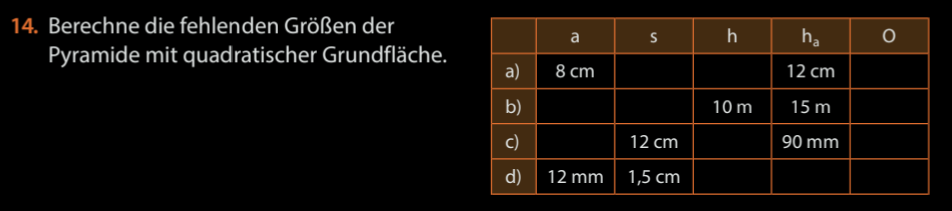